Lesson slidesTopic: ProbabilityLesson 1: Calculating Probabilities
Version 1
Introduction to Probability
Think about the following statements, and decide whether they are true or false..
1. When you roll a fair six-sided die, it is harder to roll a six than a four.
2. There are three outcomes to a football match: win, lose or draw.
   The probability of winning a football match is 1/3.
3. If a family has already for four boys, then the next baby is more likely to be a girl than a boy.
4. In a lottery, the six numbers 3, 12, 26, 37, 44, 45 are more likely to come up than the six numbers 1, 2, 3, 4, 5, 6.
Introduction to Probability
When you roll a fair six-sided die, it is harder to roll a six than a four.
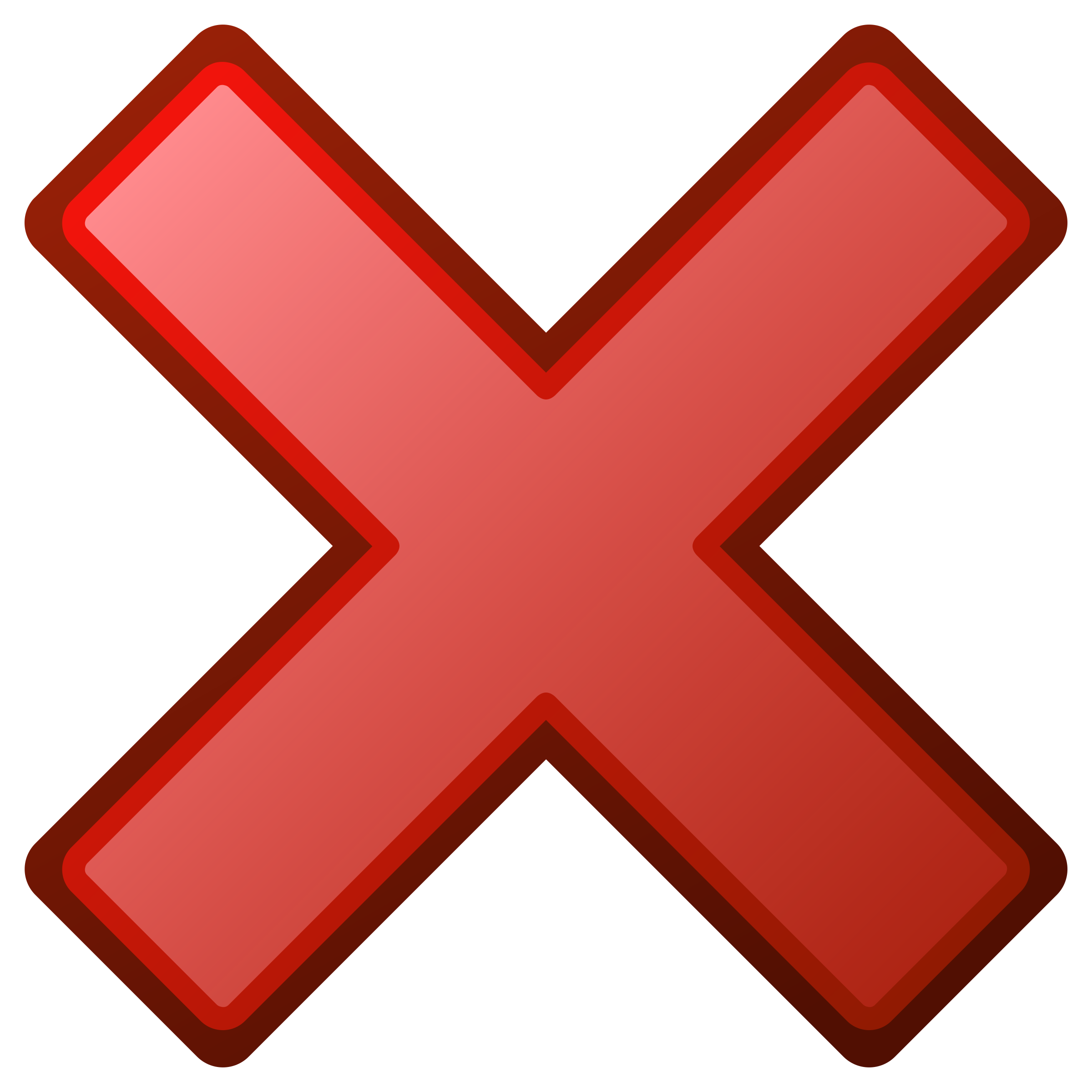 Introduction to Probability
There are three outcomes to a football match: win, lose or draw.
The probability of winning a football match is 1/3.
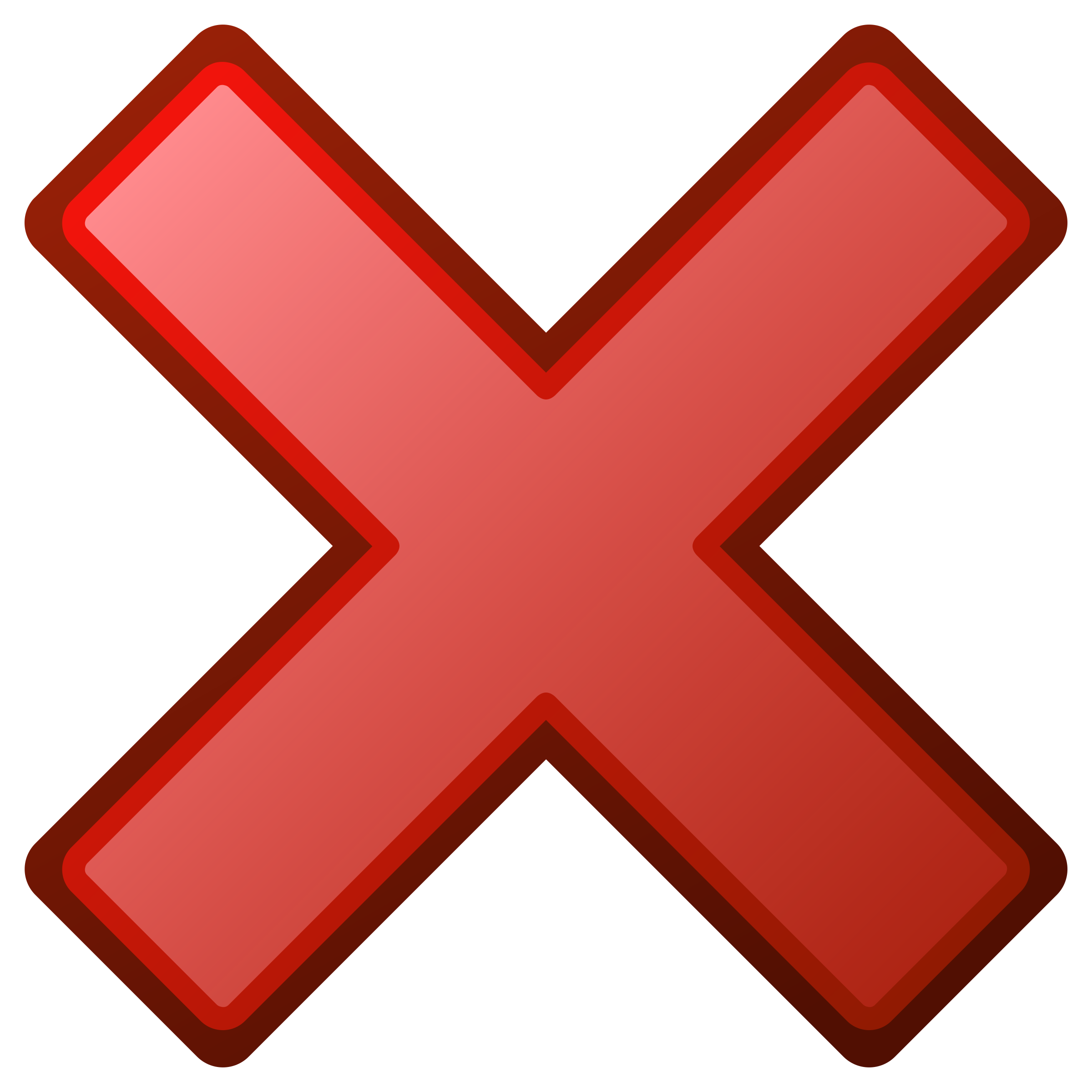 This is false. This does not take into account the skill level of the football teams playing.
Introduction to Probability
If a family has already four boys, then the next baby is more likely to be a girl than a boy.
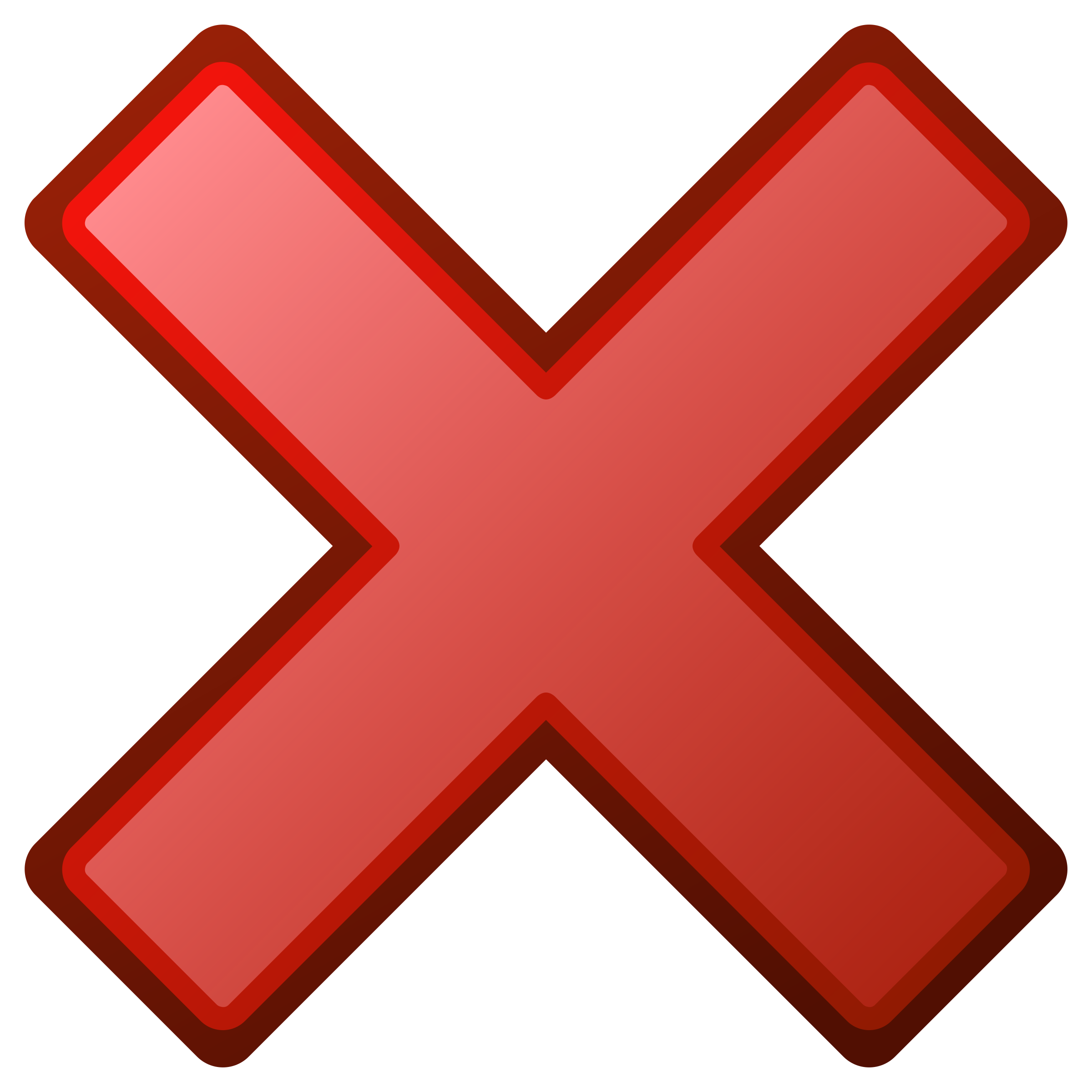 Introduction to Probability
In a lottery, the six numbers 3, 12, 26, 37, 44, 45 are more likely to come up than the six numbers 1, 2, 3, 4, 5, 6.
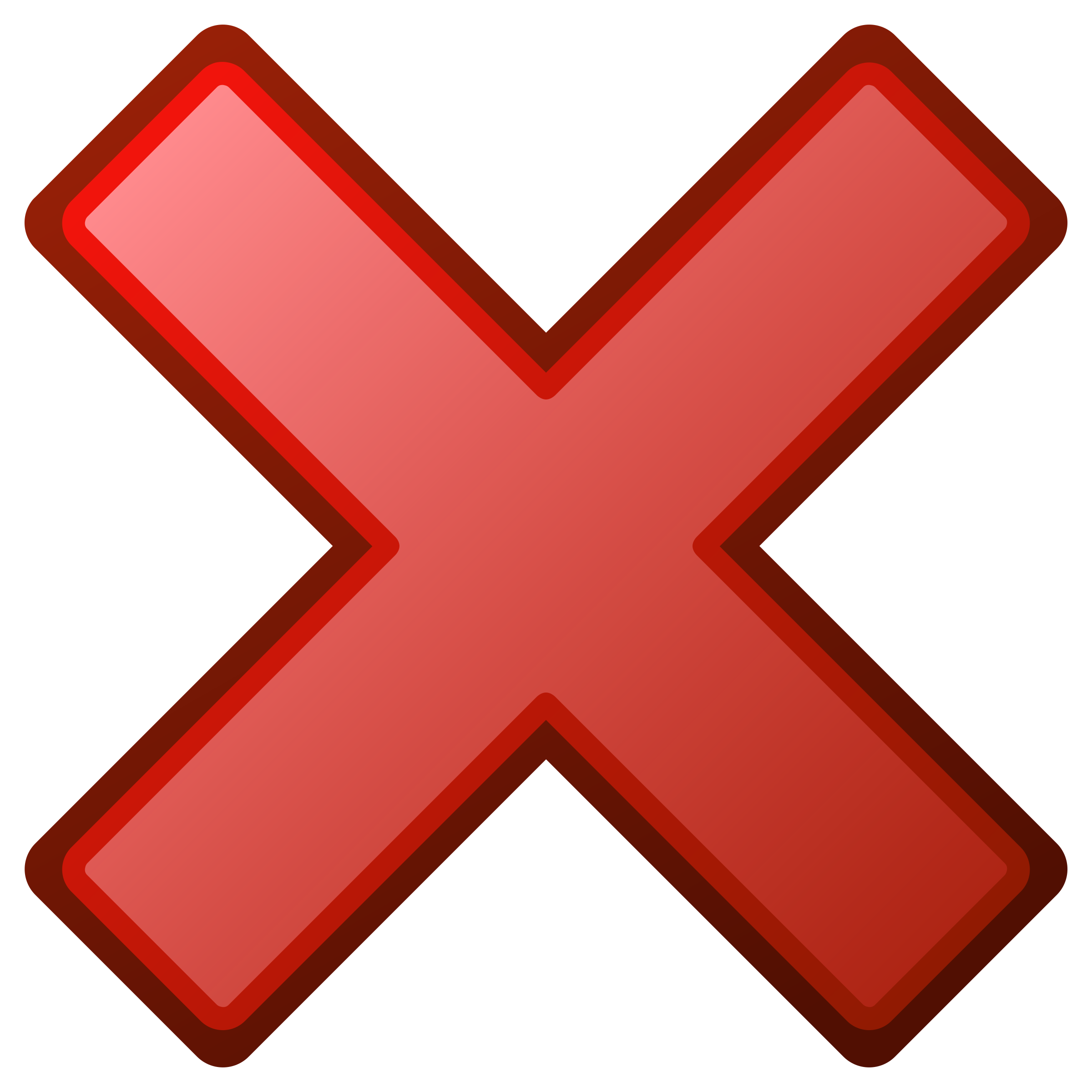 This is false. Any combination of 6 numbers is just as likely as another. These two combinations have equal chance of being picked.
This is false. Any combination of 6 numbers is just as likely as another. These two combinations have equal chance of being picked.
Equally Likely Outcomes
Trials often have equally likely outcomes. Some examples are:
Rolling a dice
Picking a random person in this room
Winning a raffle (unless… ?)

The following are NOT examples of equal likely outcome:
Whether it will rain
Whether you are late
If a certain football team will win a game
Equally Likely Outcomes
If trials often have equally likely outcomes, it is simple to calculate probabilities.
What is the probability of rolling a 1 on a dice?
What is the probability of rolling a 2 on a dice?
What is the probability of rolling a 1 or a 2 on a dice?
What is the probability of rolling an even number on a dice?
What is the probability of NOT rolling a 1 on a dice?
Equally Likely Outcomes
What is the probability of rolling a 1 on a 10 sided dice?
What is the probability of rolling a 1 on a 20 sided dice?
What is the probability of rolling a 6 or less on a 20 sided dice?
0
What is the probability of rolling a 21 on a 20 sided dice?
Calculating Probabilities
Now work through all questions on Worksheet A.